ANTALYA - TURECKO
18. 2. - 24. 2. 2024

STEMAction for Future
Viedeň - Rakúsko
Antalya - Turecko
1. DEŇ
ANTALYA
STRETNUTIE 
            S RODINAMI
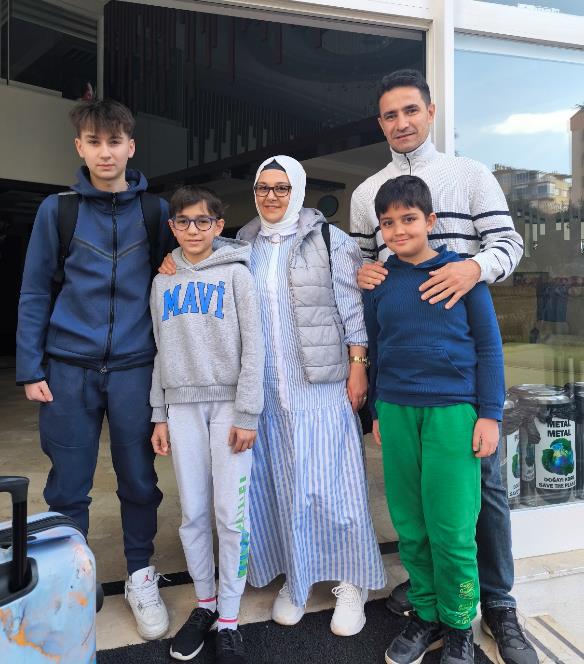 ANTALYA - DÖŞEMEALTI YENIKÖY ORTAOKULU
HOSŤUJÚCA ŠKOLA
2. DEŇ
Privítali nás v kongresovej miestnosti, kde nám predviedli 
ich folklórne tance a predstavili sa delegácie zo všetkých zúčastnených štátov
2. DEŇ
Po oficiálnej časti sme sa presunuli 
do učebne na prvú hodinu
2. DEŇ
Popoludní sme programovali semafór, ktorý má farby ako vlajka našich kamarátov z Litvy
3. DEŇ
Na poľskej hodine sme si overili aké môžu byť nebezpečné plynné látky zo sviečky, deodorantu a zapaľovača
3. DEŇ
V popoludňajších hodinách sme navštívili 
Aquarium a Wild park
3. DEŇ
4. DEŇ
TRIP DAY - Vedecké centrum a staroveké mesto Aspendos
4. DEŇ
4. DEŇ
5. DEŇ
Zhotovovali sme robota, ktorý vyhľadáva požiar 
v lese a uhasí ho.
5. DEŇ
Ako by mala vyzerať inteligentná škola? 
Zariadenia sme navrhli na španielskej hodine
6. DEŇ
Na poslednej hodine sme zostrojili prototyp 
inteligentného domu
6. DEŇ
ODOVZDÁVANIE CERTIFIKÁTOV
NOVÉ SKÚSENOSTI A PRIATEĽSTVÁ
ĎAKUJEME 
ZA POZORNOSŤ
Jakub Tinák, Radoslav Pavol Hudec,
Matej Mezey, Šimon Dušička,
 Ján Babušík